Ευχαριστούμε τη συγγραφέα κ. Μαρία Ολυμπίου που μας έδωσε την άδεια να αφηγηθούμε το παραμύθι της στα παιδιά του Ειδικού Σχολείου Λευκωσίας και να το απλοποιήσουμε για να μπορέσουν τα παιδιά να το διαβάσουν.





Διασκευή και απλοποίηση του παραμυθιού: Ηλέκτρα Περδίκη και Μόνικα Σάββα
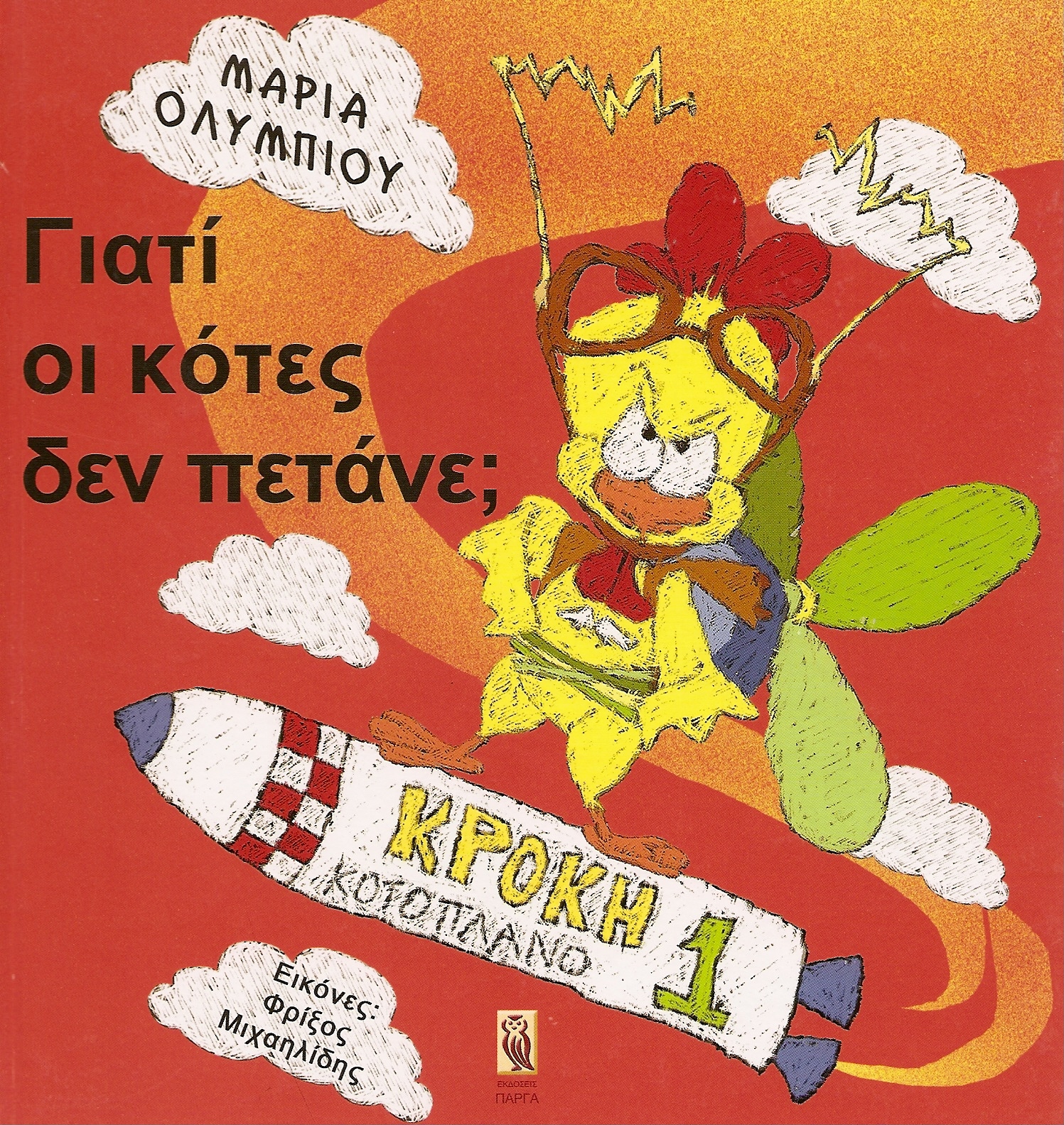 Μια φορά και έναν καιρό ήταν ένα αβγουλάκι.
Ένα βροχερό πρωί…… Κραχ……. έσπασε και βγήκε από μέσα ένα κίτρινο κοτοπουλάκι. Η μαμά του το ονόμασε Κροκή.
Μια μέρα σαν σκάλιζε το χώμα η Κροκή για να βρει σκουληκάκια ρώτησε τη μαμά της:

- Μαμά γιατί δεν μπορώ να πετάξω σαν τα άλλα πουλιά;
Η μαμά της , της απάντησε:
Κροκή μου είμαστε κότες. Δεν πετάμε αλλά τρέχουμε γρήγορα.

Εγώ θέλω να πετάω , δεν θέλω να τρέχω, κοτ κοτ κοτ φώναξε η Κροκή.
Κάθε βράδυ η Κροκή  ονειρευόταν ότι είχε μεγάλα φτερά και πώς πετούσε πάνω από όλες τις χώρες του κόσμου.
Κάθε μέρα η Κροκή δοκίμαζε να πετάξει. 
Ανέβαινε στη στέγη του κοτετσιού και πηδούσε κάτω ανοίγοντας τα φτερά της.
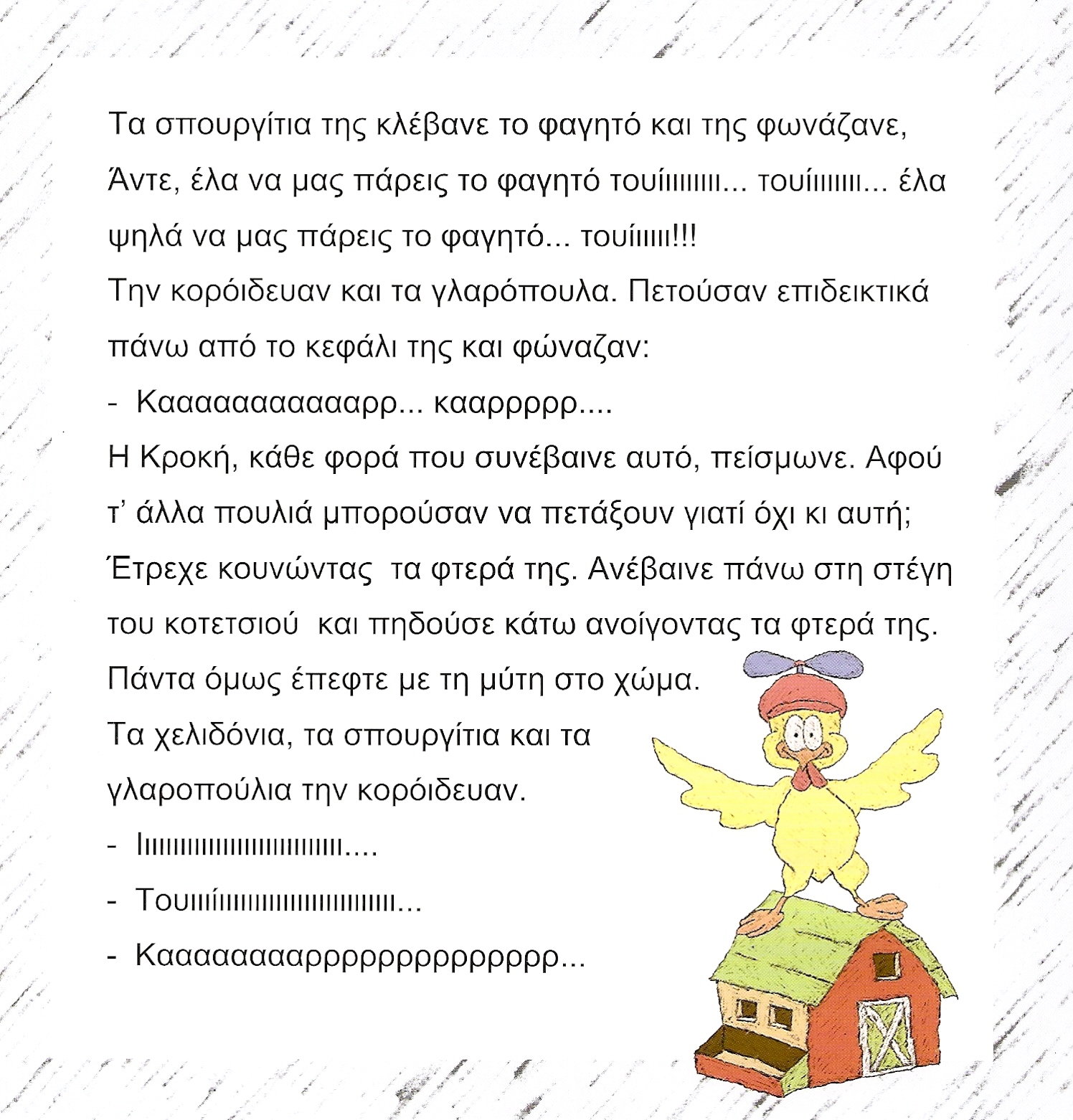 Όμως πάντα έπεφτε με τη μύτη στο χώμα. 

Τα χελιδόνια και τα σπουργίτια την κορόιδευαν.
Η Κροκή λυπημένη, κλαμένη και με τη μύτη ματωμένη έτρεχε πάντα στη μαμά της.
Μαμά μου …..κοτ, κοτ, κοτ….. Έγινα ρεζίλι. Όλα τα πουλιά με κοροϊδεύουν.
Αχ Κροκή μου έλα να σε φιλήσω να μην πονάς……μουυτςςςςςςςςς
-Μα μαμά μου θέλω πολύ να πετάξω… 

Τότε πήγαινε να ρωτήσεις τον κυρ Κόκορα.  Αυτός μπορεί να ξέρει.
Κυρ Κόκορα καλημέρα. Γιατί εμείς οι κότες δεν πετάμε;
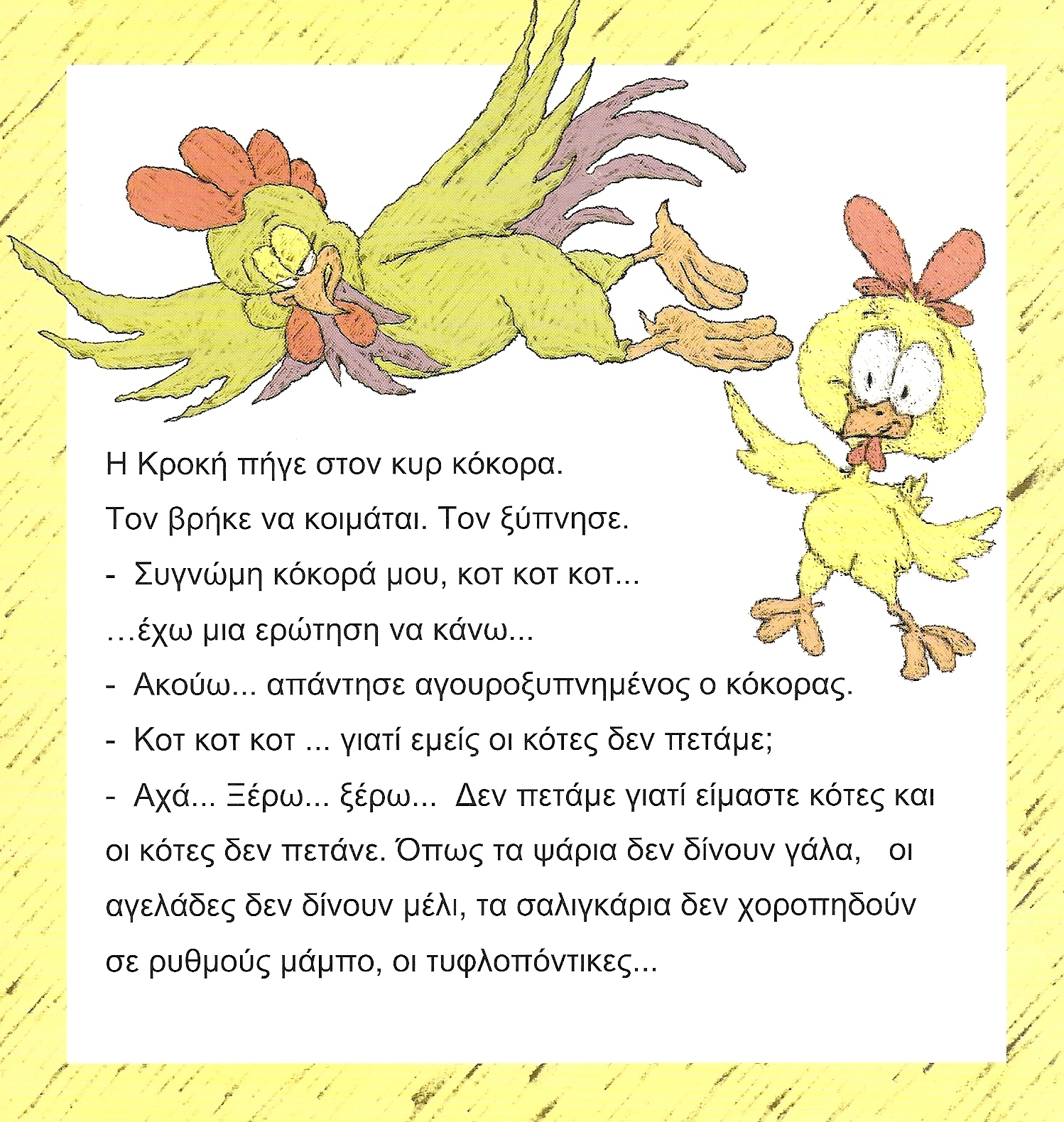 Κροκή μου όπως τα ψάρια δεν δίνουν γάλα, οι αγελάδες δεν δίνουν μέλι, έτσι και εμείς δεν πετάμε γιατί είμαστε κότες.
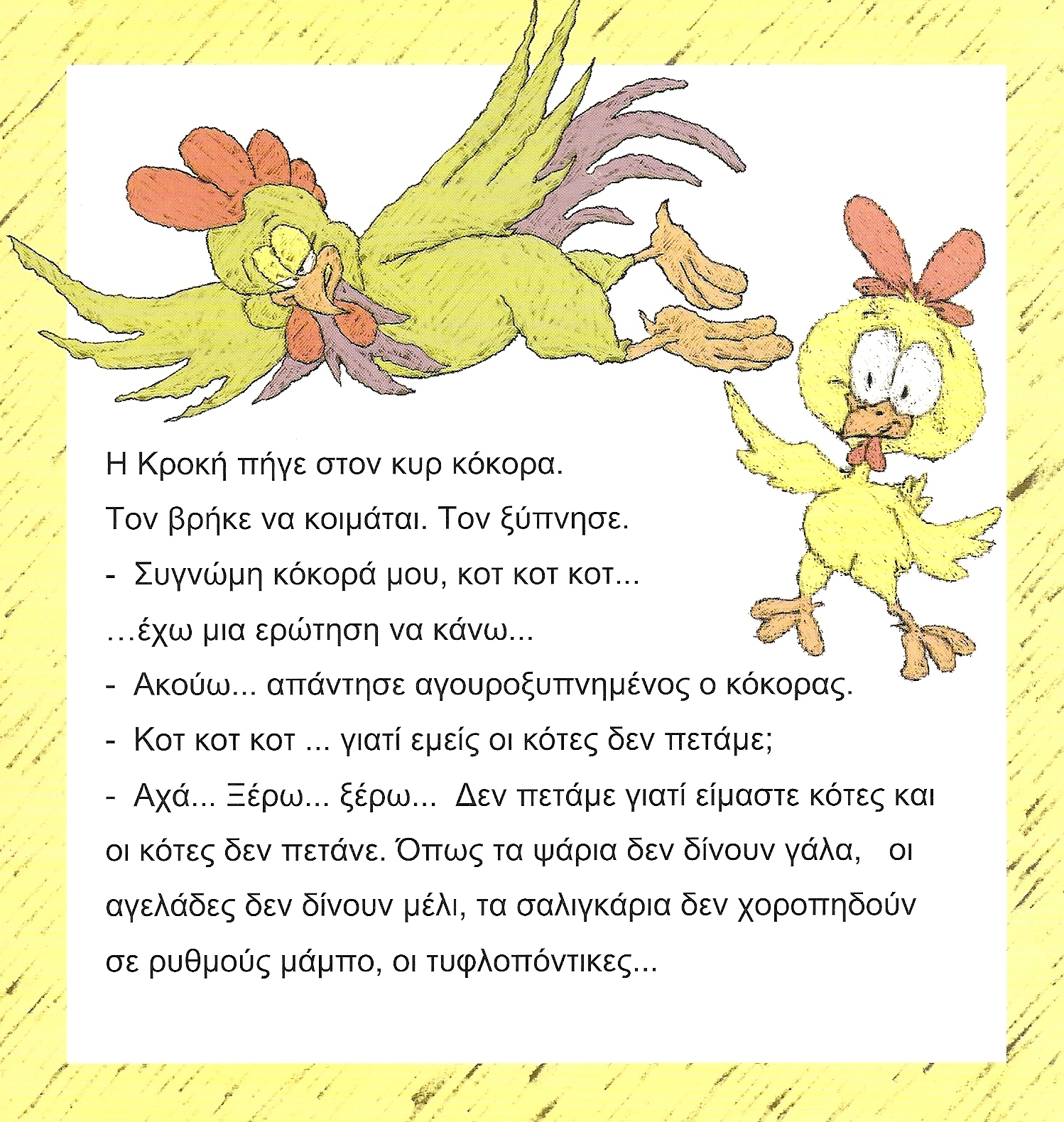 Συγνώμη κόκορα μου, κοτ, κοτ, κοτ…. Τότε γιατί έχουμε φτερά; Οι γάτες έχουν νύχια και τα χρησιμοποιούν, τα ψάρια έχουν βράγχια, οι ελέφαντες προβοσκίδες……..
- Κροκή φτάνει!!! Φύγε και μην σκέφτεσαι τόσο πολύ!!
Η Κροκή έφυγε λυπημένη. Δεν άντεχε να βλέπει τον ουρανό και να μην μπορεί να τον φτάσει.
Μια μέρα έφτασε κοντά σε μια λίμνη.
Καλημέρα λιμνούλα. Τι κάνεις; 
Καλημέρα κοτούλα.

Η Κροκή θύμωσε.
 – Δεν βλέπεις πως έχω φτερά!! Είμαι πουλί, απάντησε θυμωμένα.
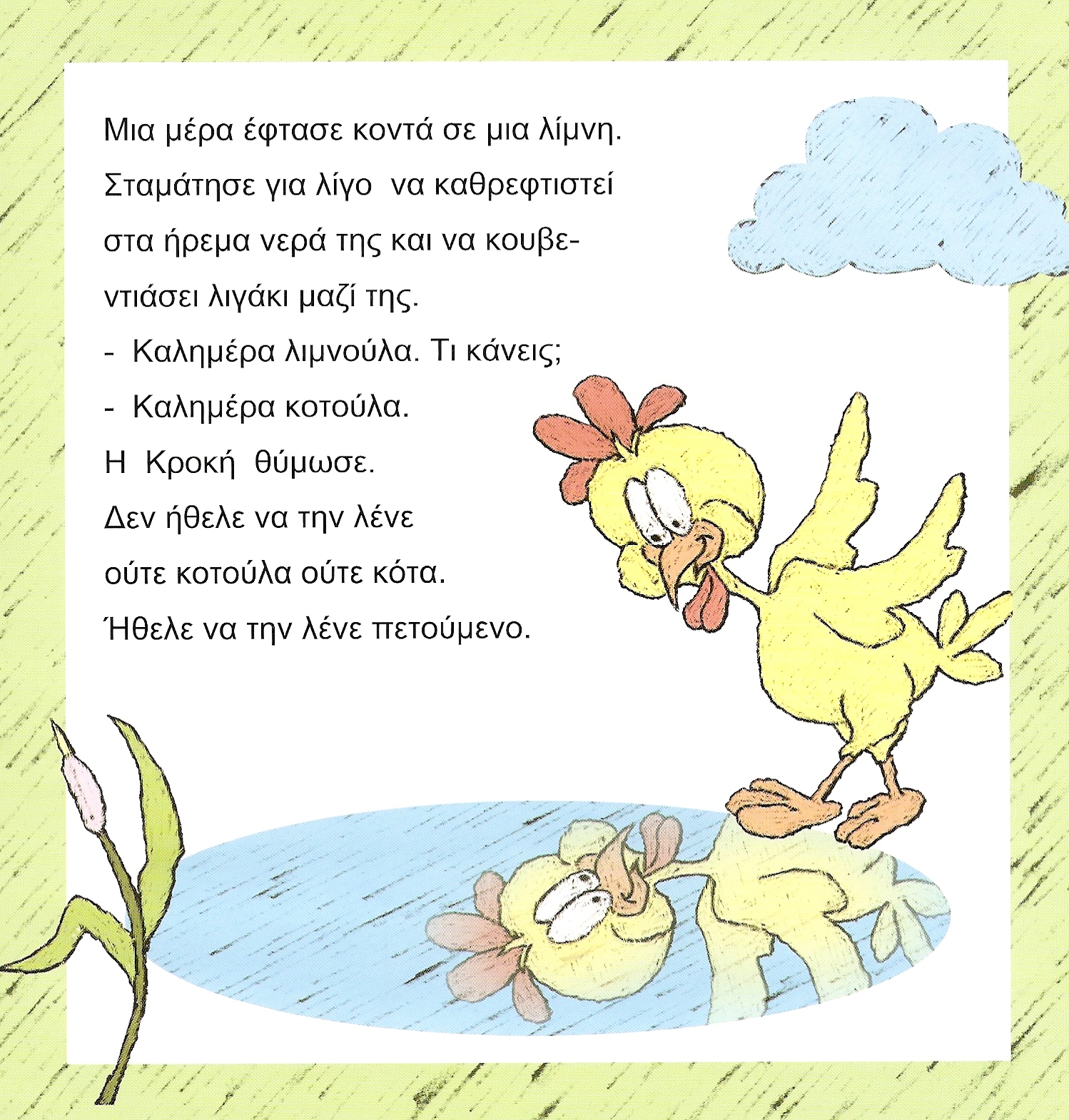 - Τα βλέπω …. Είσαι μια κότα….
Αααααα για να σου πω….!!! Κότα είσαι και φαίνεσαι! 
Εγώ είμαι πουλί. 
Γεια σου γριά λίμνη….
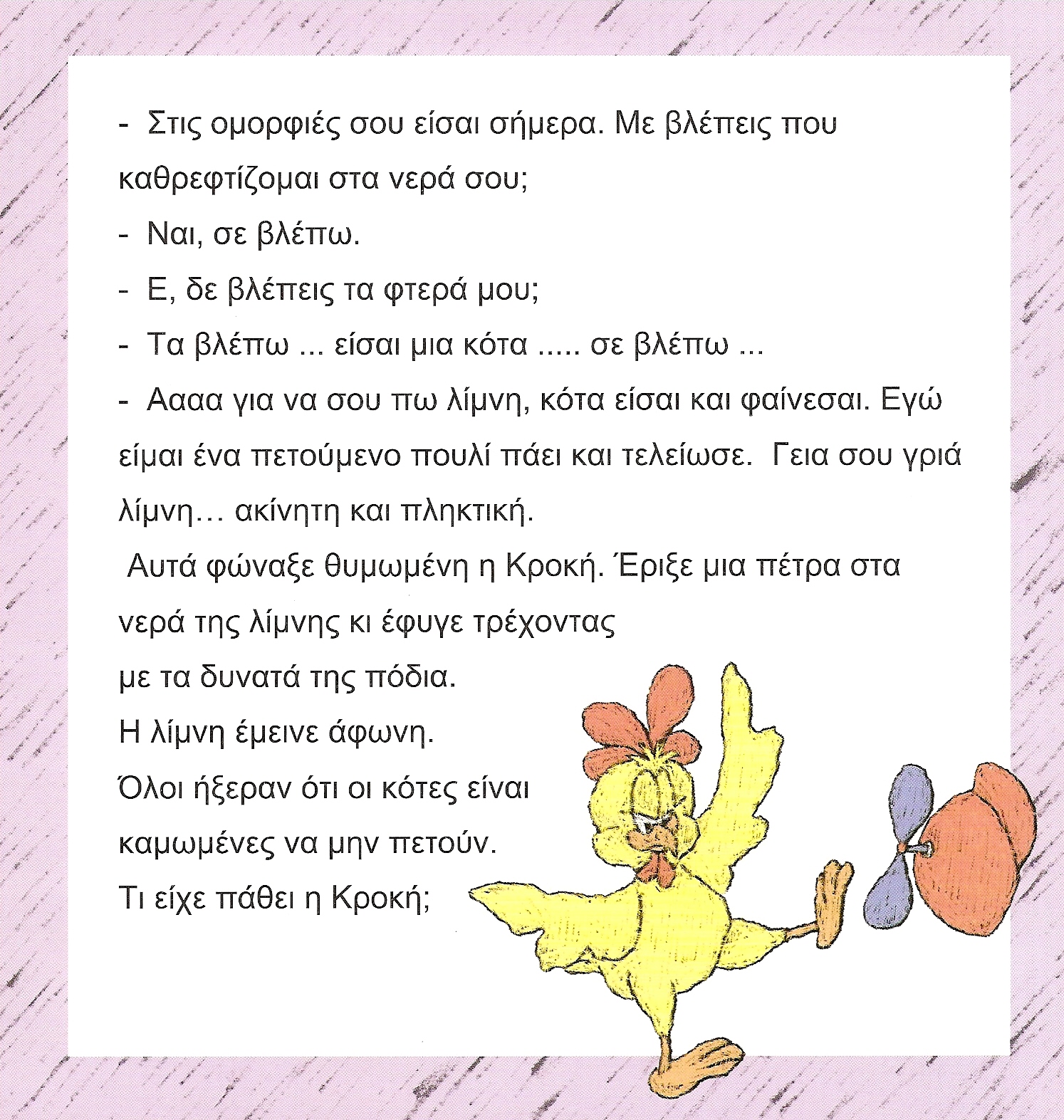 Αυτά φώναξε η Κροκή και έφυγε τρέχοντας με τα δυνατά της πόδια.
Τότε αποφάσισε να ξεκινήσει ένα μεγάλο ταξίδι. 
Κάποιον θα έβρισκε στο δρόμο της που θα την μάθαινε πώς να πετά.
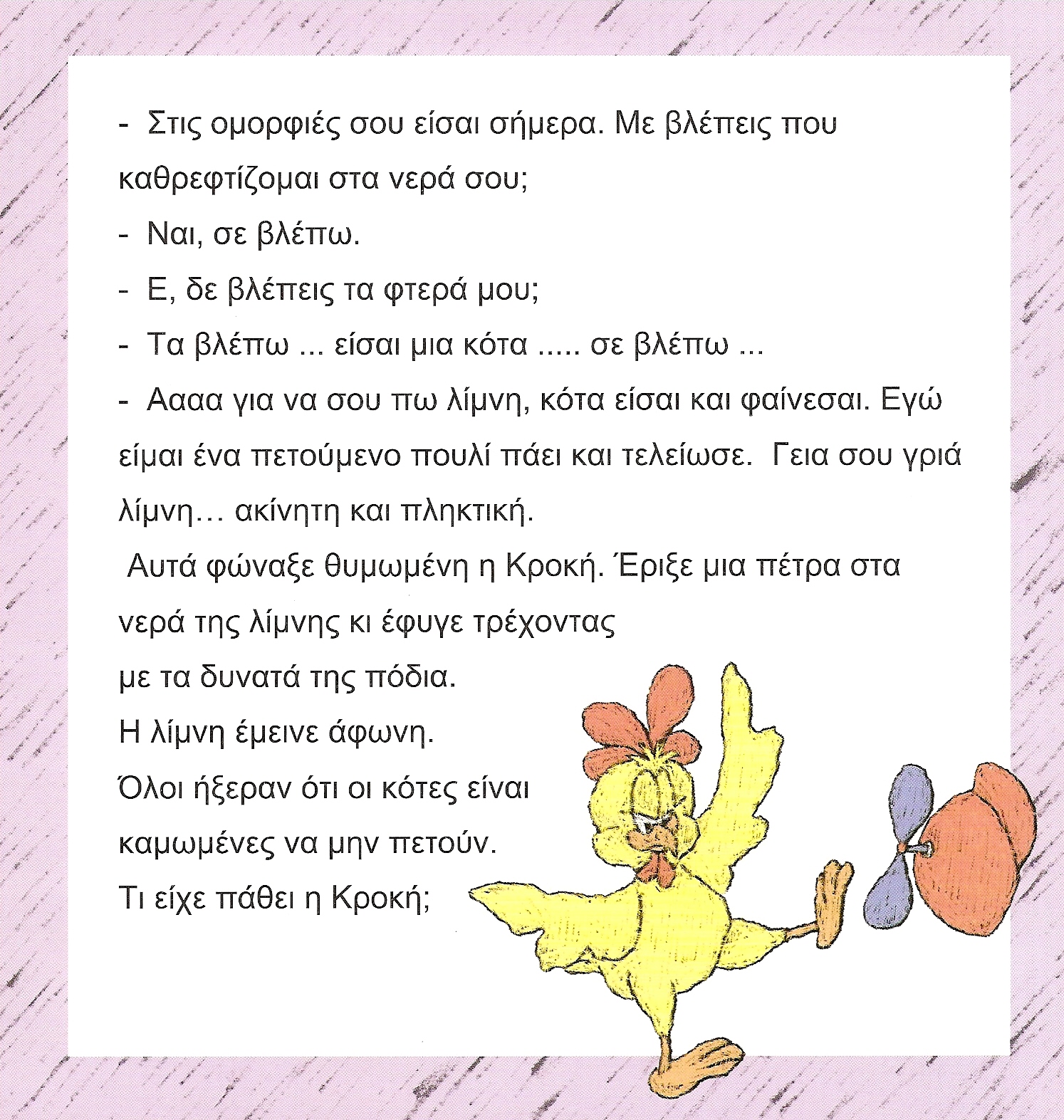 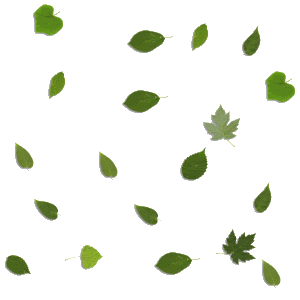 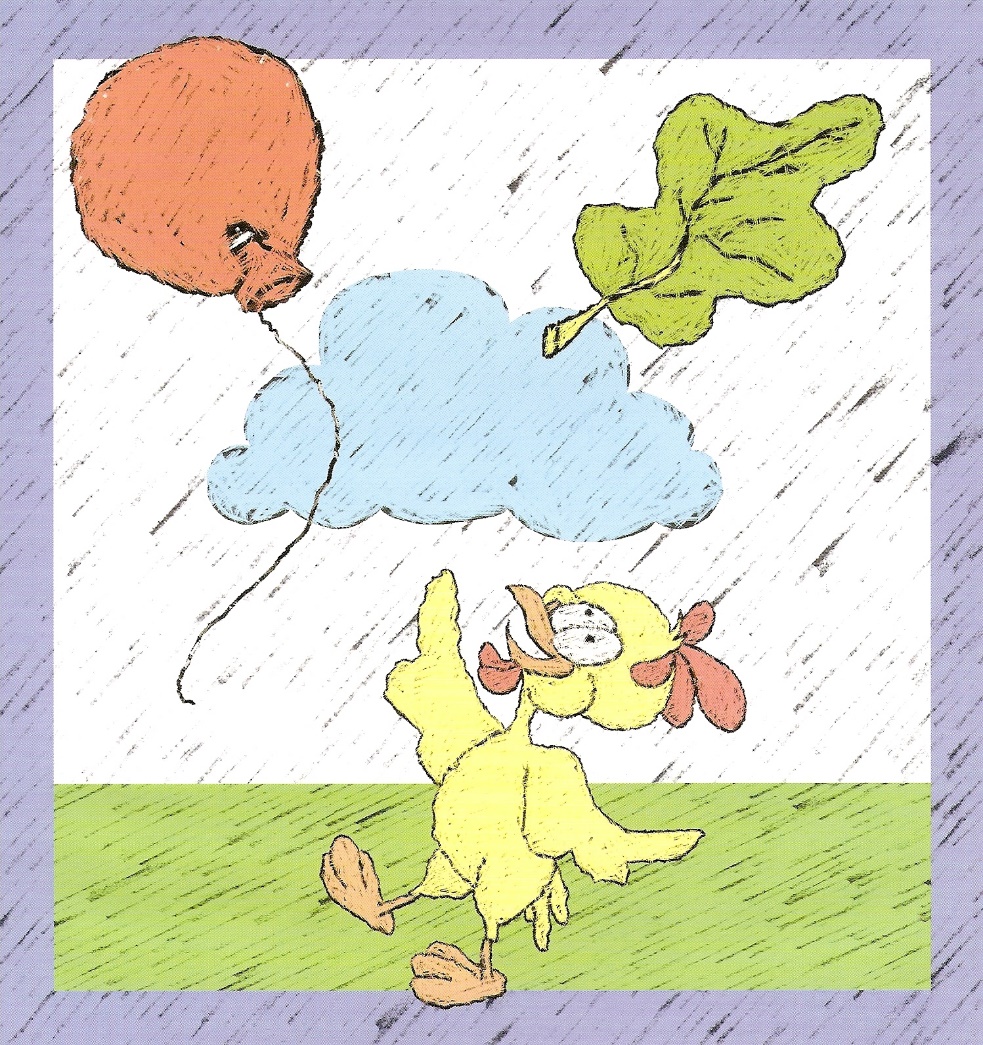 Σαν περπατούσε είδε ένα πράσινο φύλλο να πετά, να χορεύει με τον άνεμο.

Φύλλο, θα με μάθεις να πετώ;
Κοτούλα μου δεν γίνεται. Μόνο τα πουλιά πετούν.
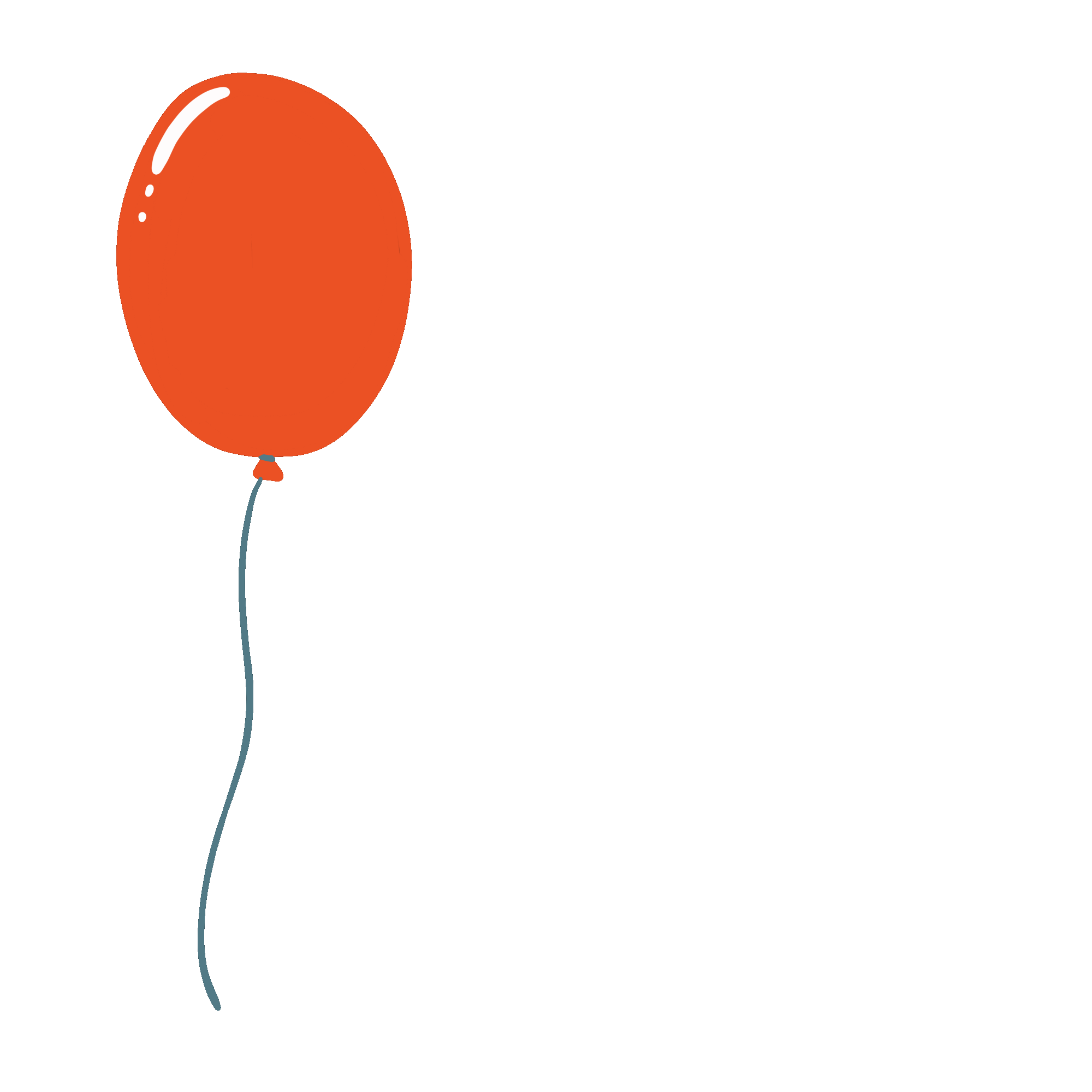 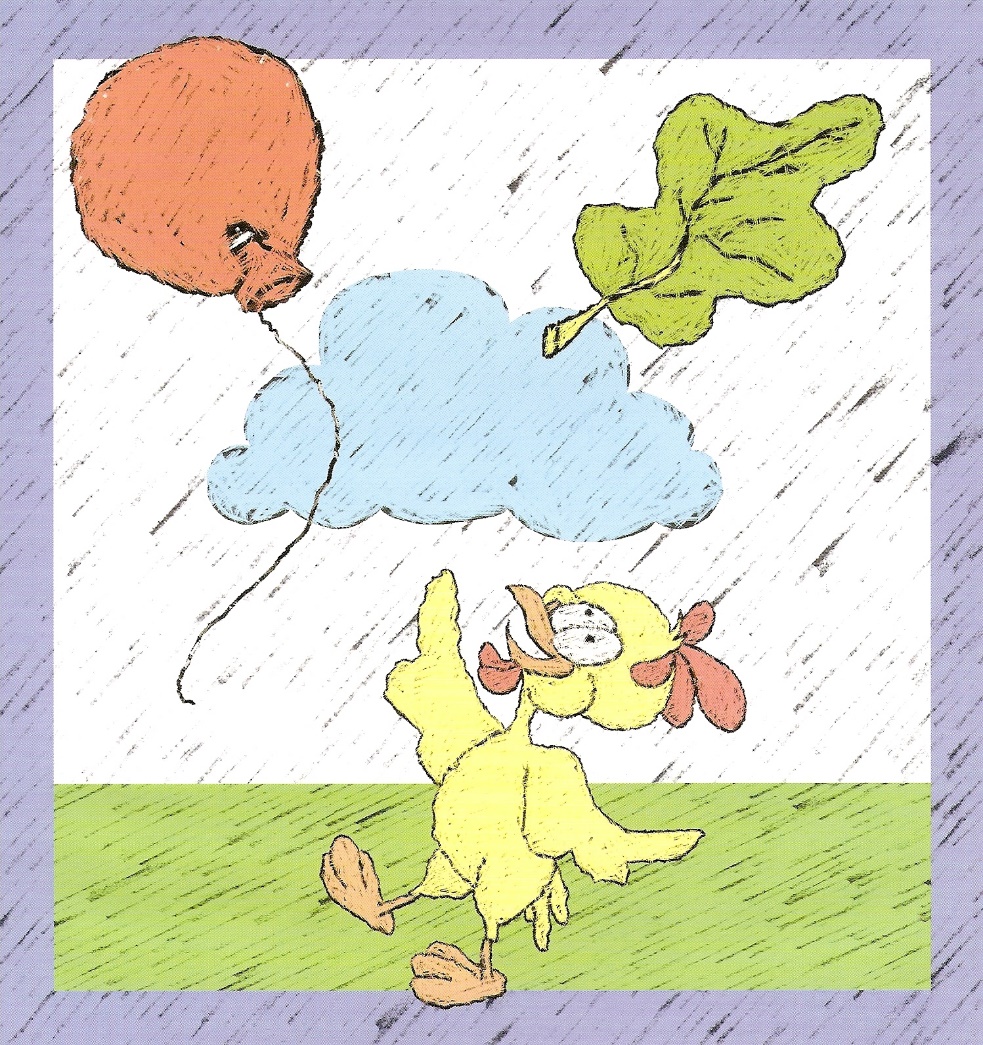 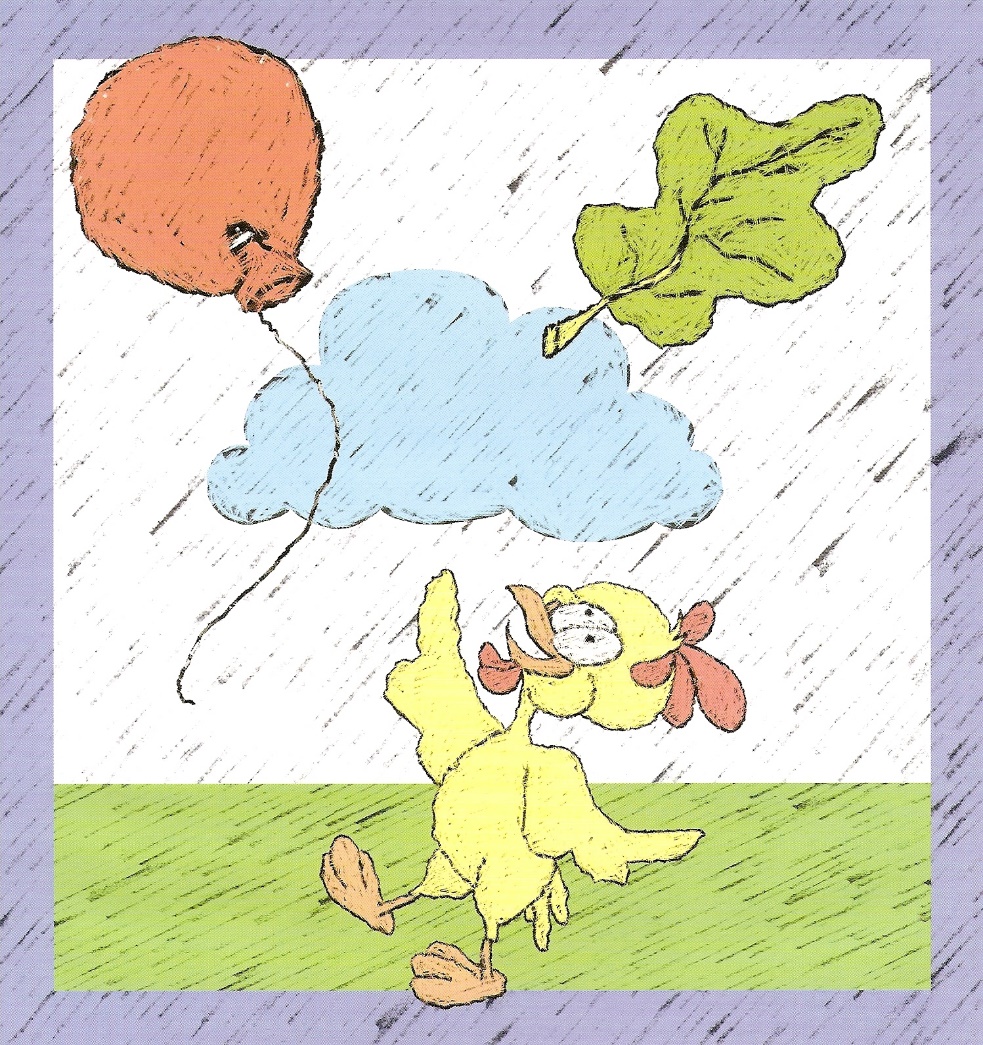 Λυπήθηκε πολύ η Κροκή αλλά συνέχισε να περπατά. Ξαφνικά βλέπει ψηλά στον ουρανό ένα μπαλόνι.
Ε…….. μπαλόνι, θα με μάθεις κι εμένα να πετώ;

-Σςςςςςςς………………. Μη φωνάζεις! Θα μας ακούσει ο μπαλονάς. Του έχω ξεφύγει και πάω να ζήσω ελεύθερος. Αν μείνω μαζί σου θα με πιάσουν πάλι…… Γεια χαρά!!!!!!!!!!!
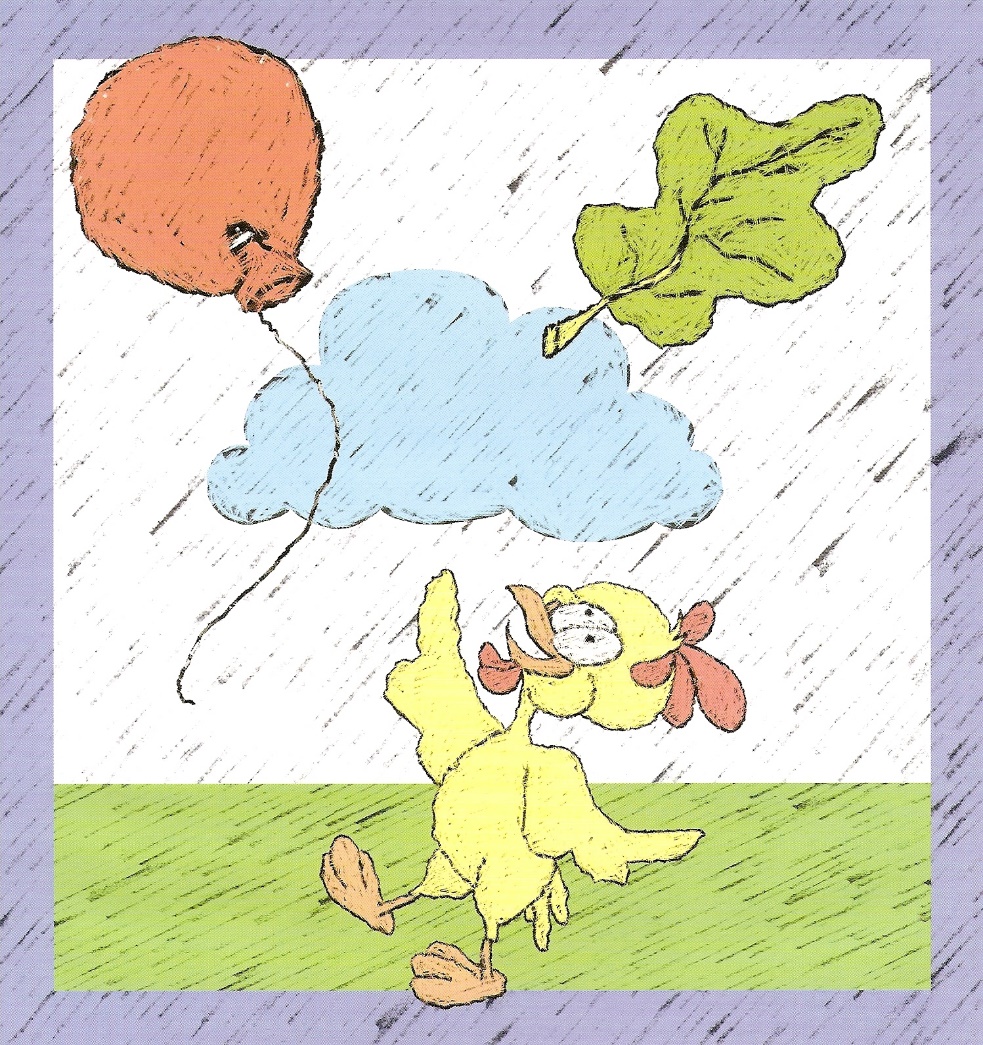 Για μια στιγμή η Κροκή σκέφτηκε να μπήξει τα νύχια στο μπαλόνι και …….. Κραχ ….. να το σπάσει. Τόσο πολύ είχε θυμώσει.
Η Κροκή συνέχισε το ταξίδι της.
Μια ωραία πεταλούδα ήρθε και κάθισε στη μύτη της.
Όμορφη πεταλουδίτσα με λένε Κροκή. Εσένα;
Με λένε Ψυχή.
Έχεις όμορφα φτερά Ψυχή.
Σε ευχαριστώ.
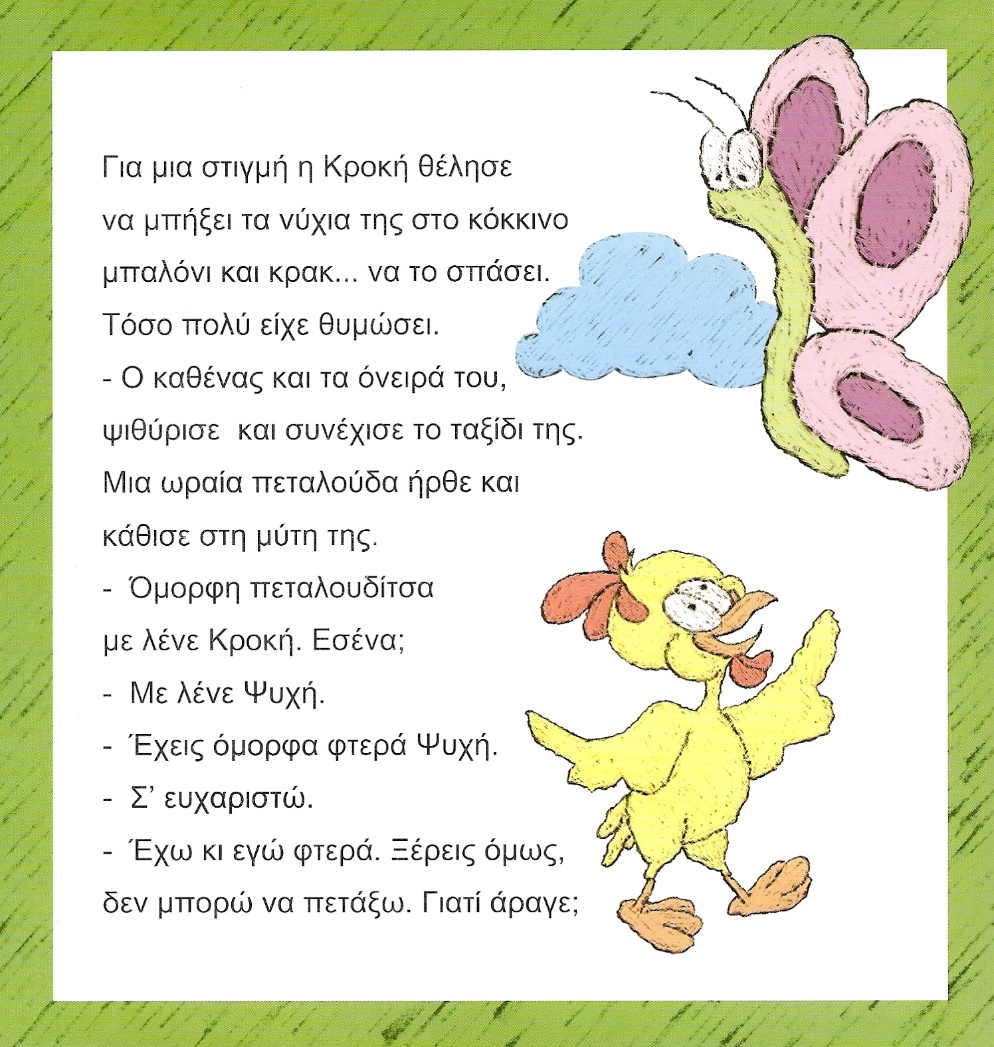 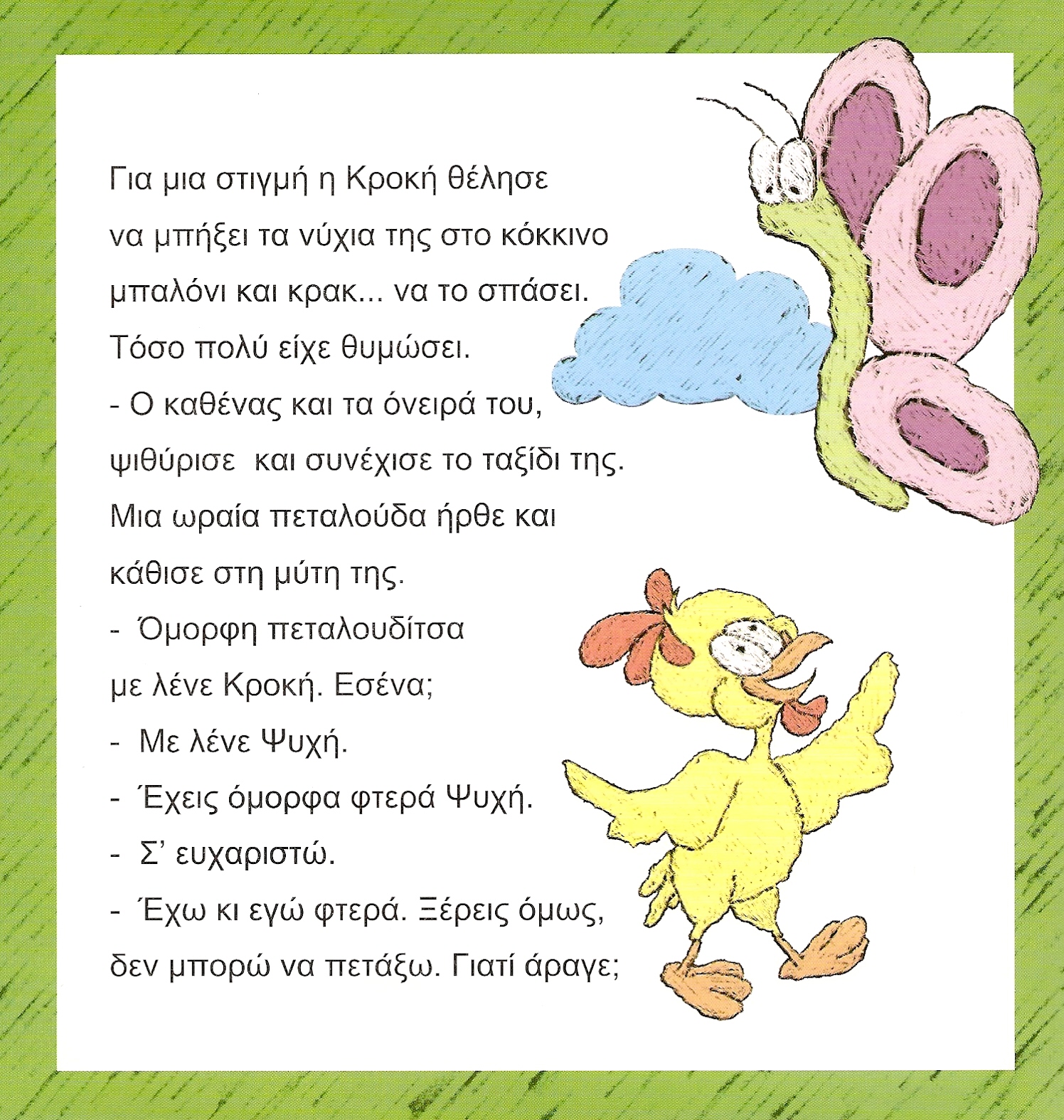 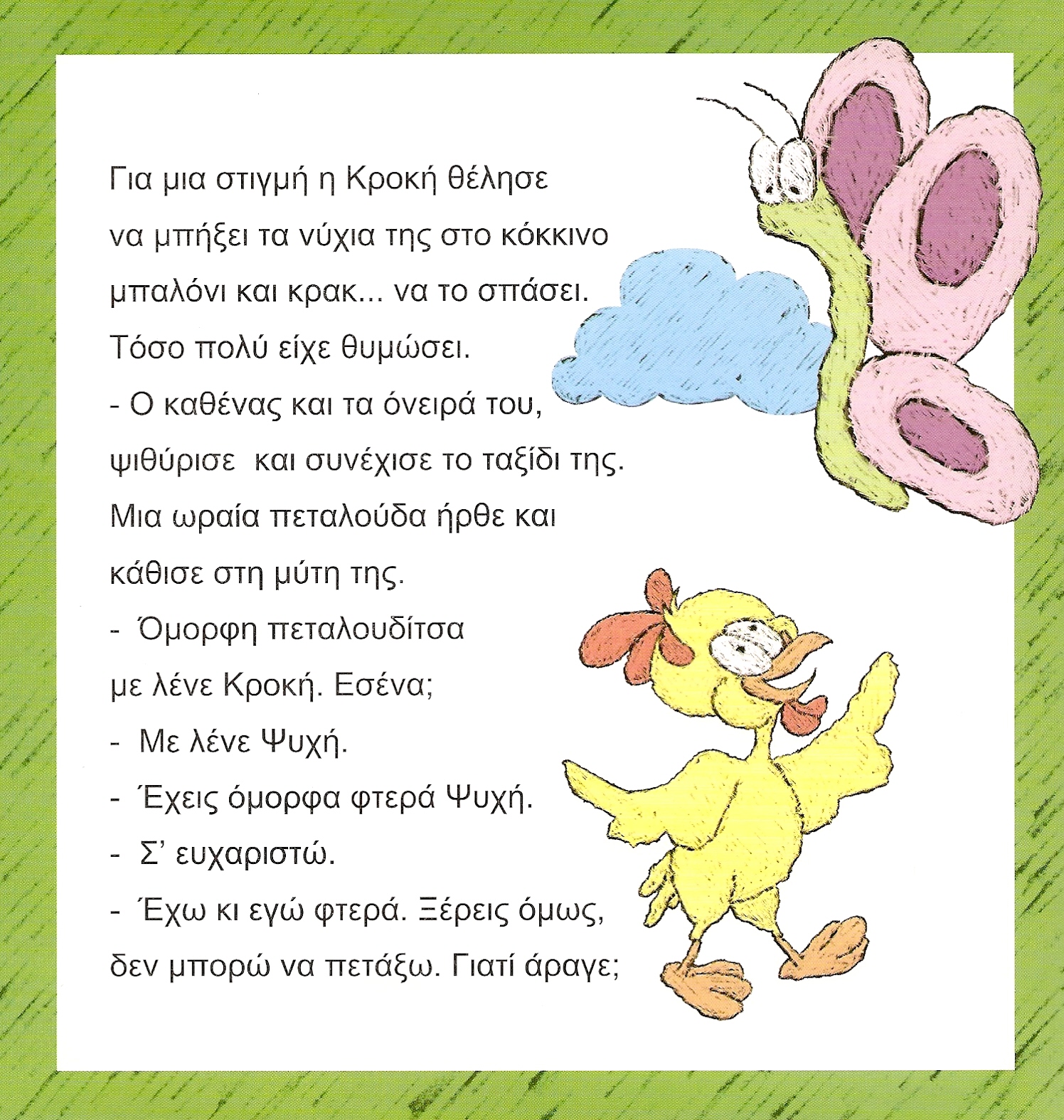 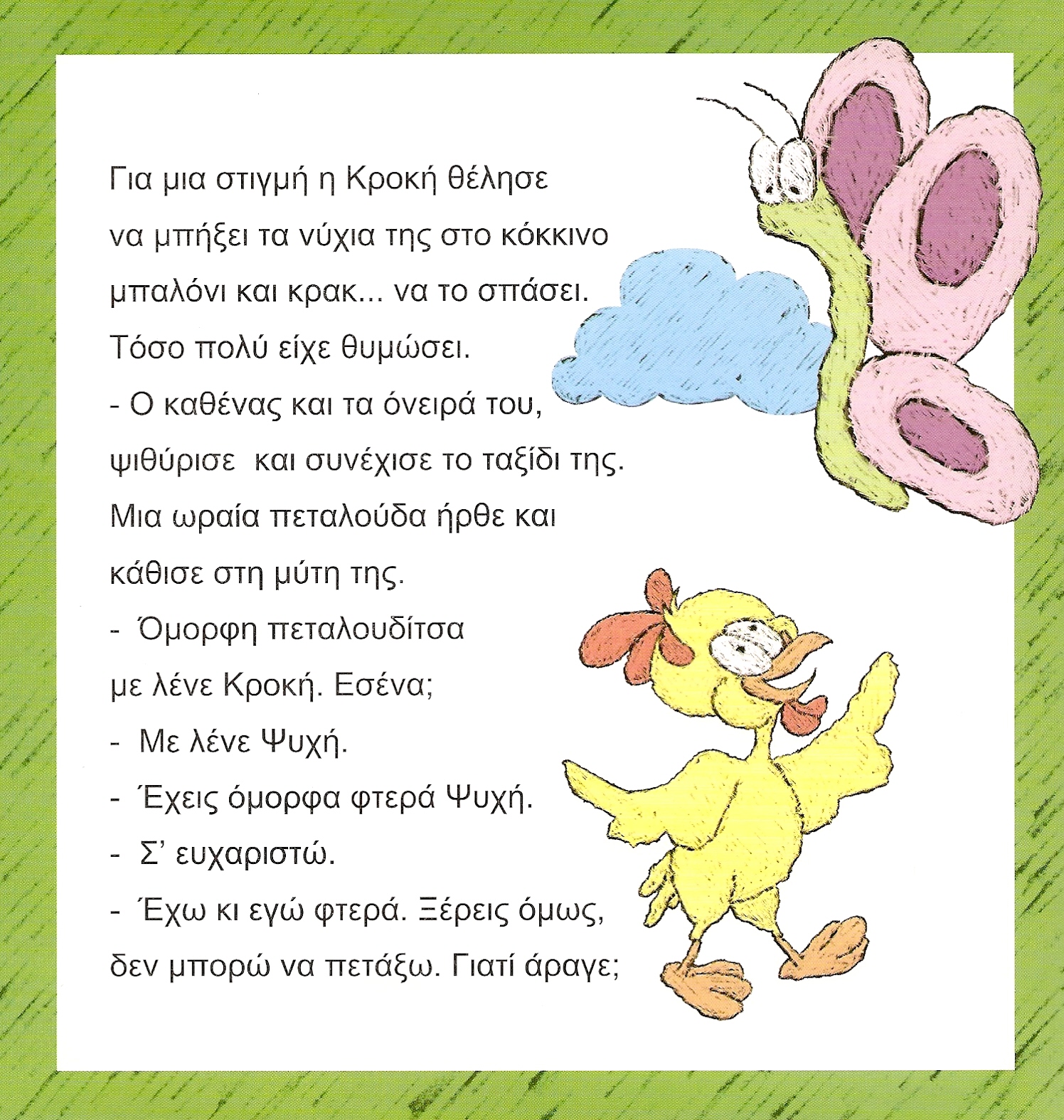 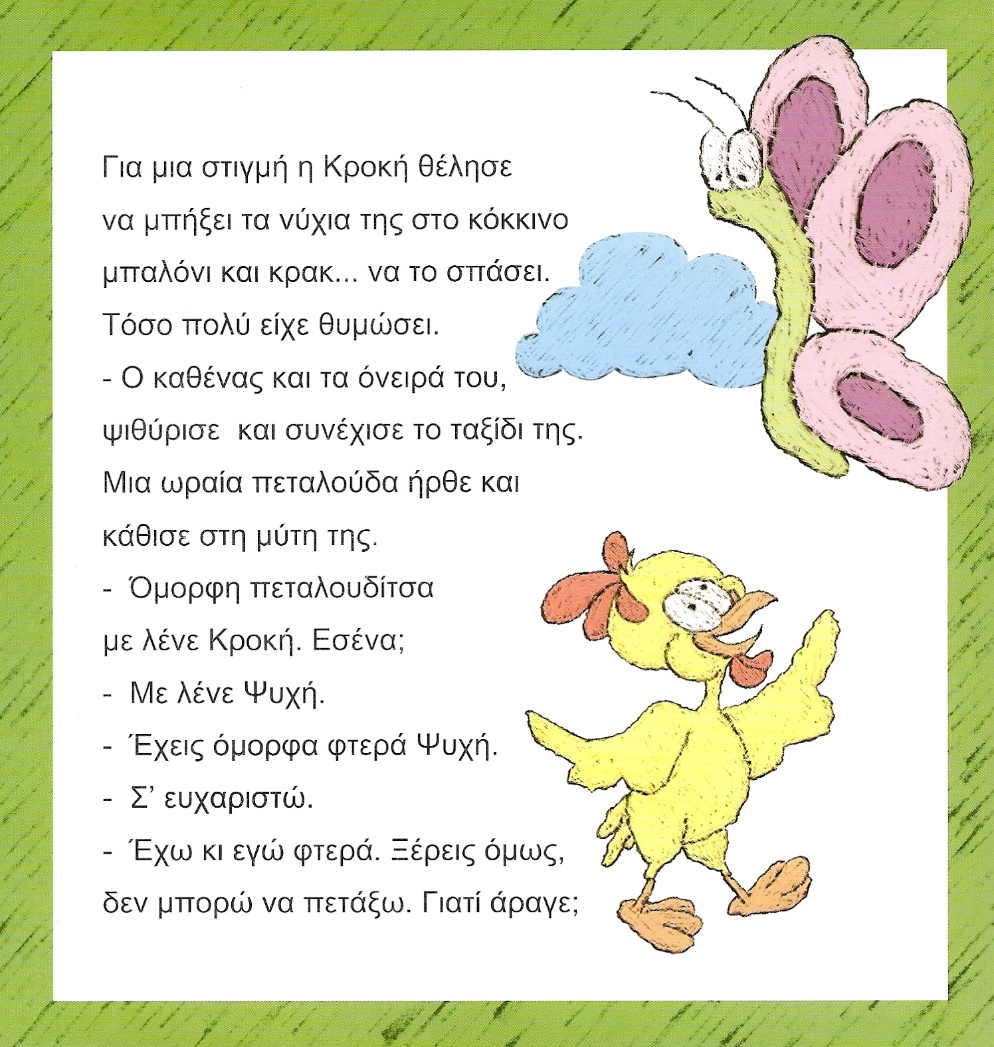 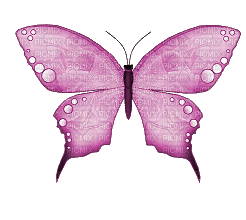 Έχω και εγώ φτερά. Όμως δεν μπορώ να πετάξω. Μήπως ξέρεις γιατί;
Κροκή μου δεν ξέρω γιατί δεν μπορείς να πετάξεις.
Μπορείς να με μάθεις να πετώ;
Δεν έχω χρόνο. Λυπάμαι. Πολλά λουλούδια με περιμένουν και έχω αργήσει.

Εγώ δεν σε αγαπώ πεταλουδίτσα. Δεν με βοήθησες, φώναξε λυπημένη η Κροκή.
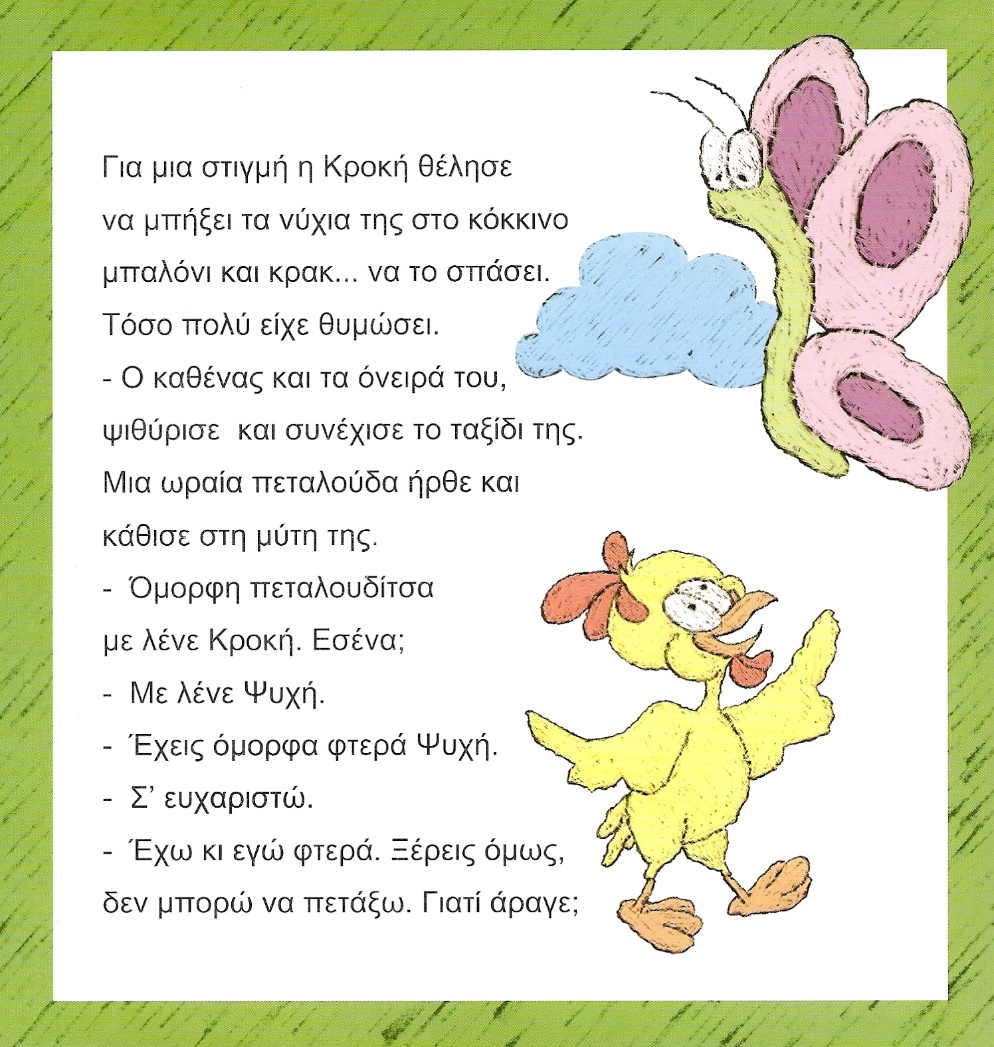 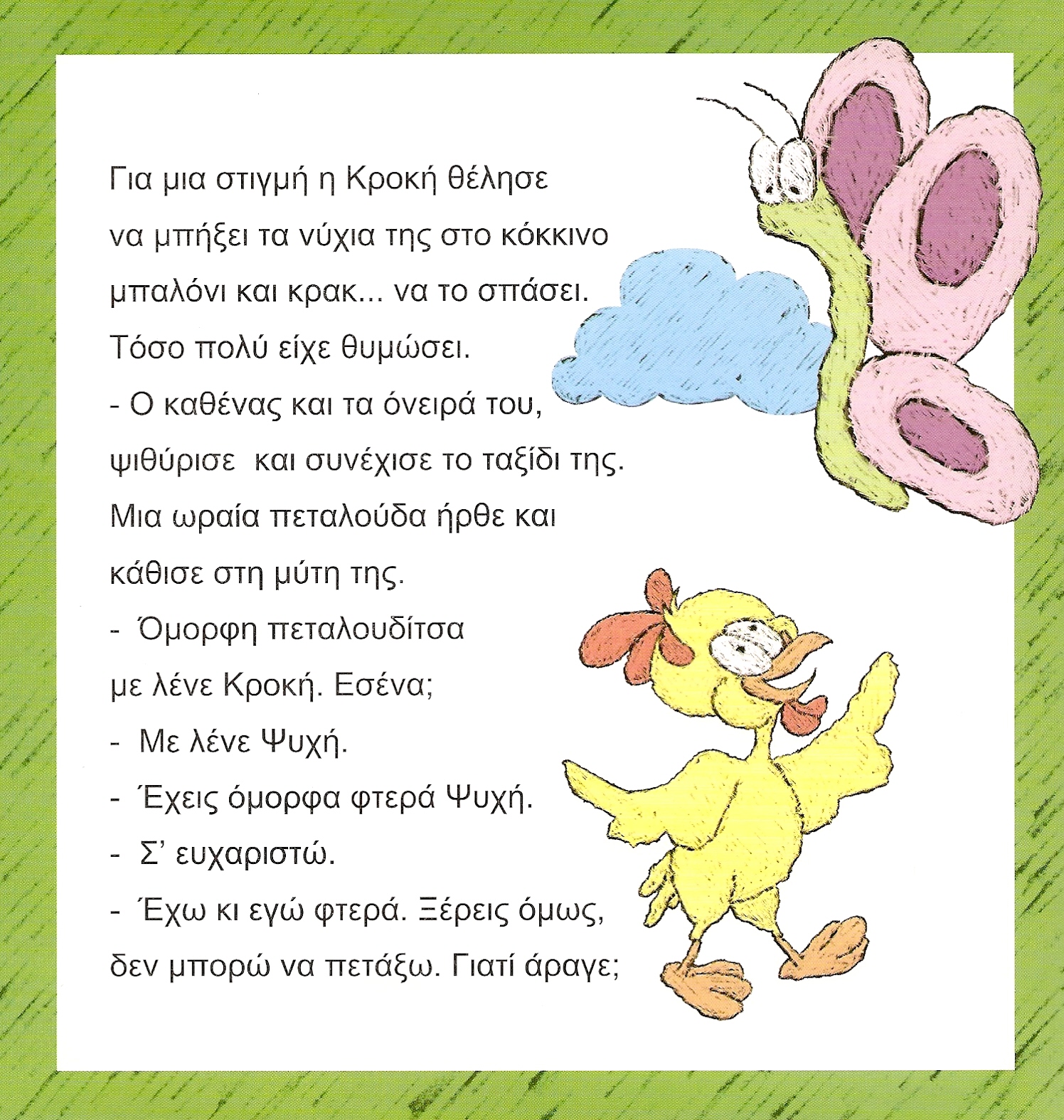 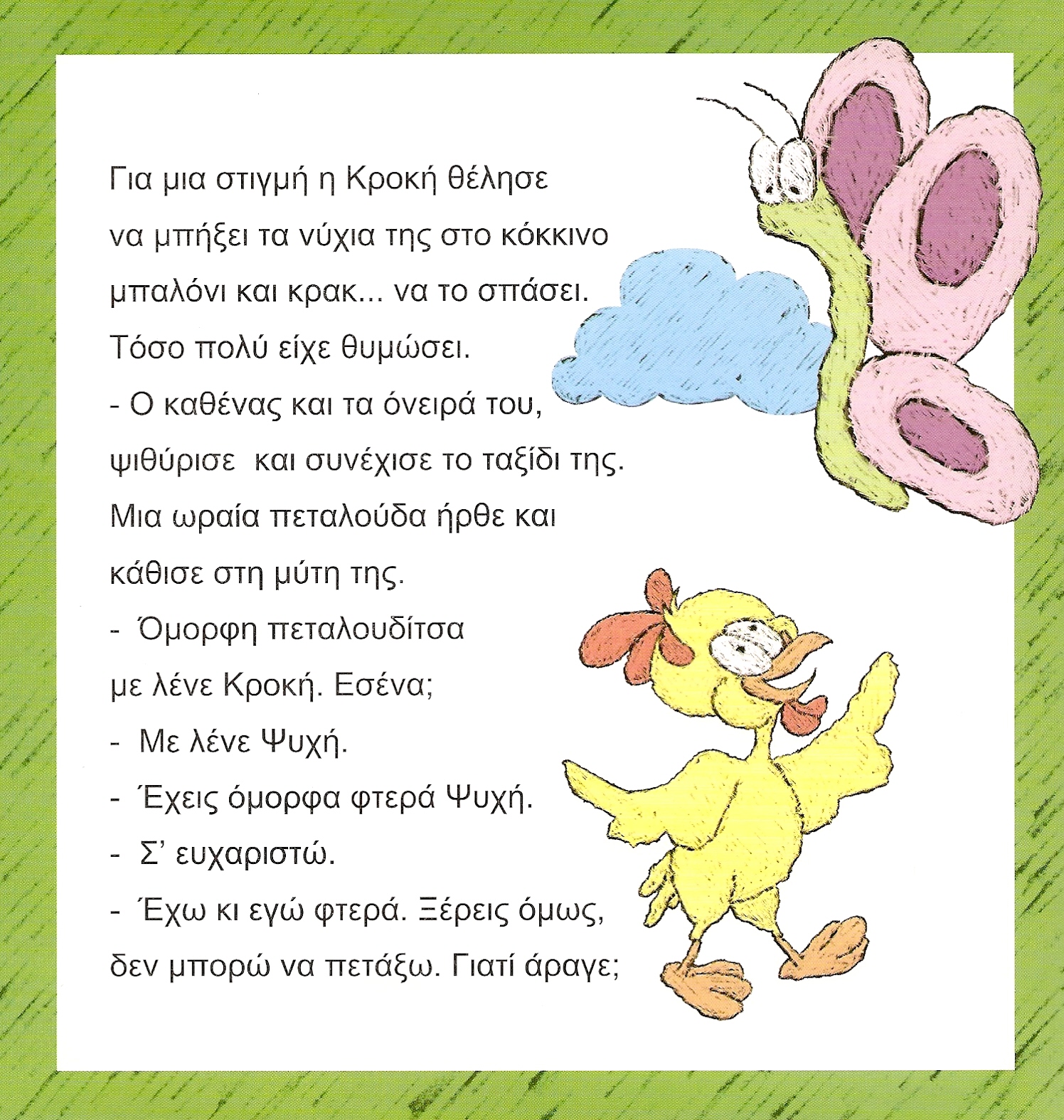 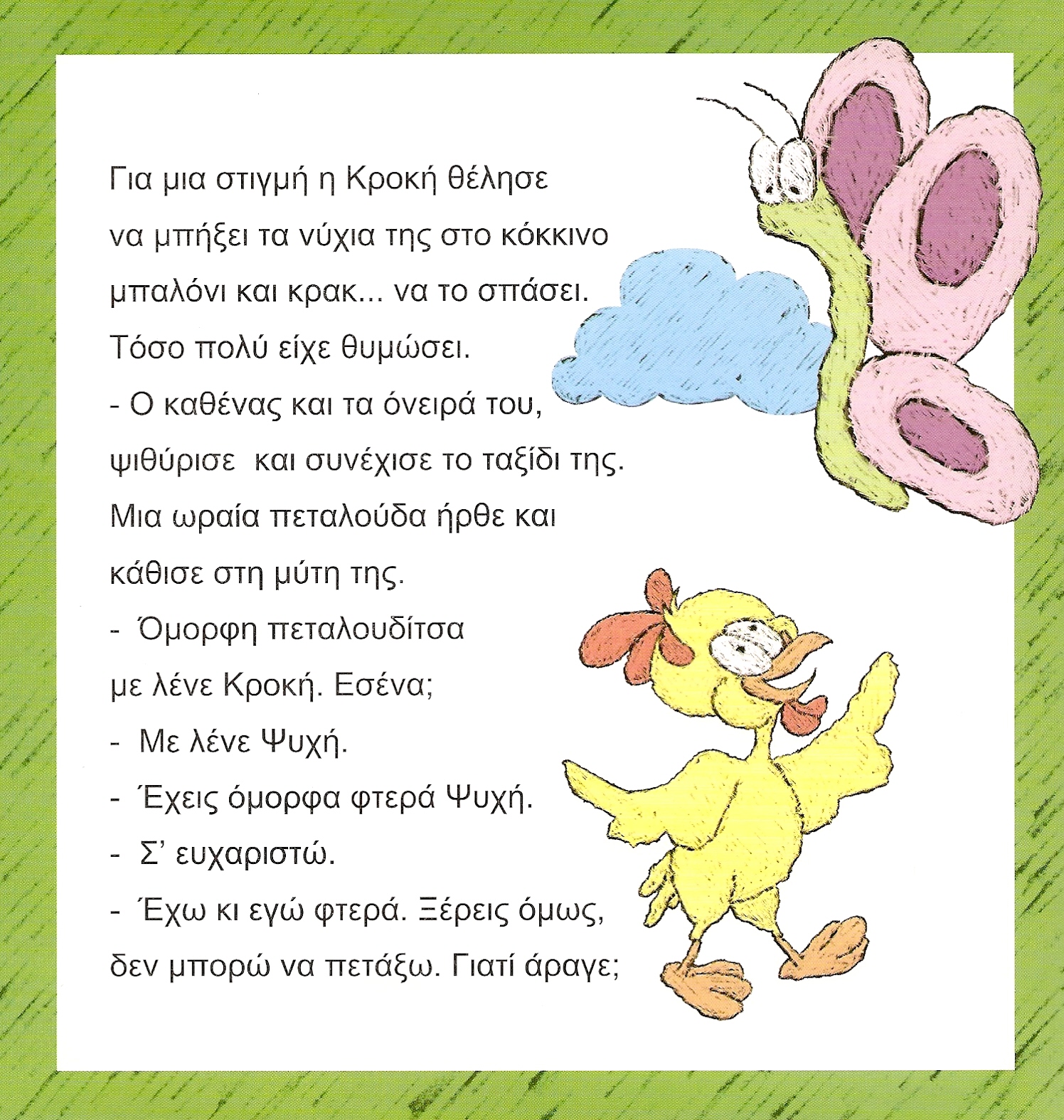 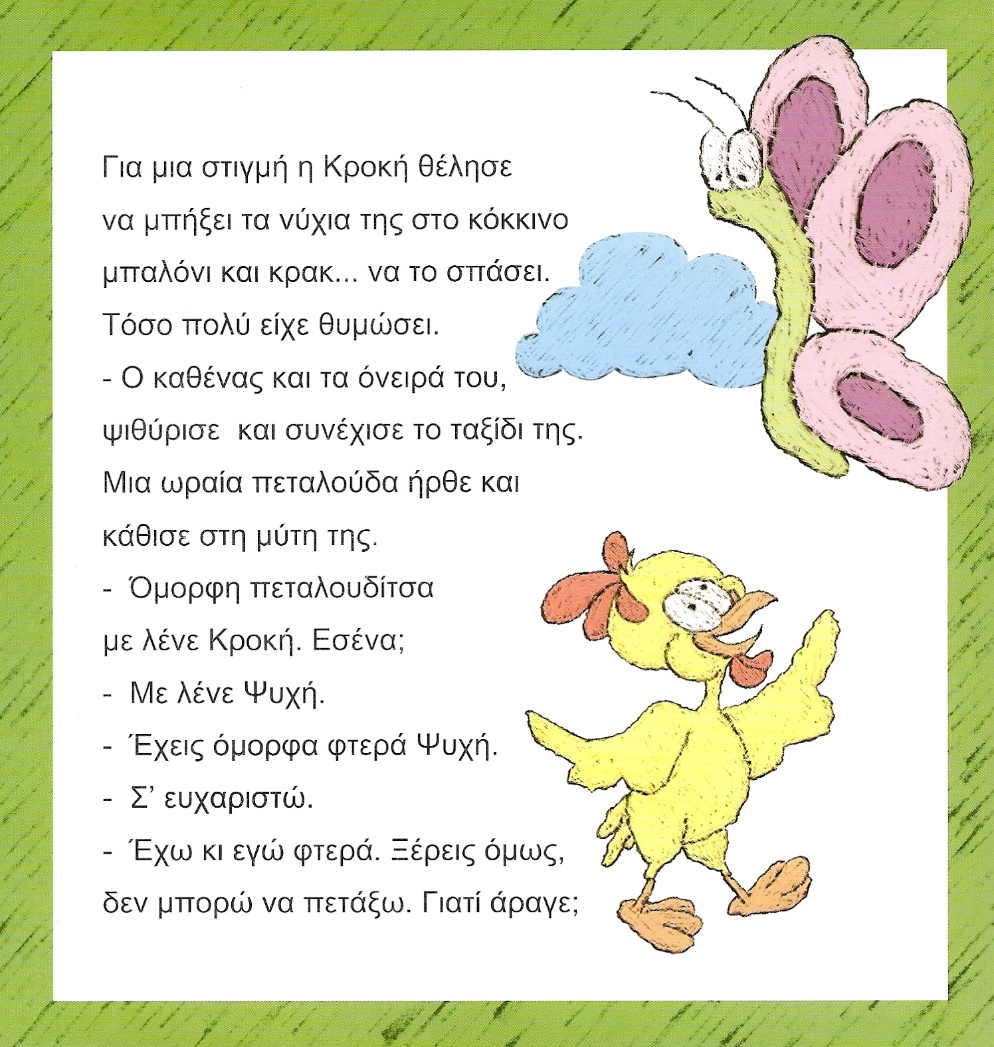 Και άρχισε πάλι να τρέχει γρήγορα η Κροκή με τα δυνατά της πόδια.  Έτρεχε…. έτρεχε ,μέχρι που έφτασε στο δάσος. 
Κάθισε κάτω από ένα μεγάλο δέντρο να ξεκουραστεί και να κλάψει. 

Σε λίγο νύχτωσε……… Κρύωνε και φοβόταν η Κροκή.
Δεν ήξερε πώς να γυρίσει πίσω στο κοτέτσι.
Μαμά μου, μαμά μου….. πού είμαι;  Πού είσαι;  Αν ήμουν στο κοτέτσι μας τώρα θα με ζέσταινες στη μεγάλη σου αγκαλιά, φώναζε η Κροκή κλαίοντας.





Και τότε η Κροκή κατάλαβε
Και τότε η Κροκή κατάλαβε:
Οι κότες έχουν φτερά και δεν πετάνε………… για να κρατούν τα παιδιά τους με τα φτερά τους αγκαλιά!!!!
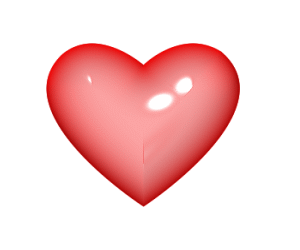 Και ξεκίνησε να πάει πίσω στο κοτέτσι για να χωθεί στην αγκαλιά της μαμάς της.
Και ζήσανε αυτές καλά και εμείς καλύτερα!!!!!!!!!!!
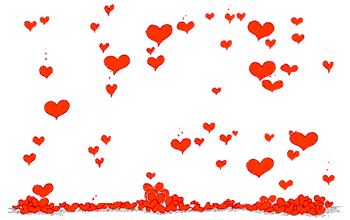 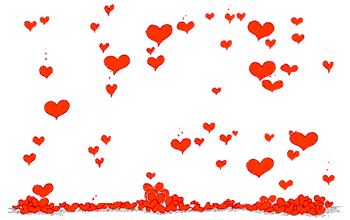 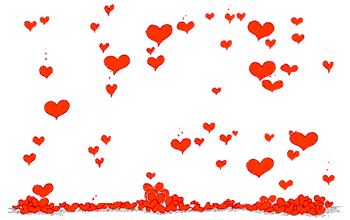 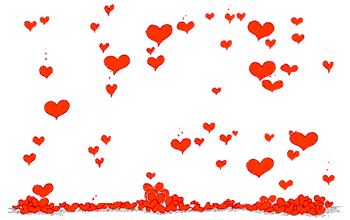 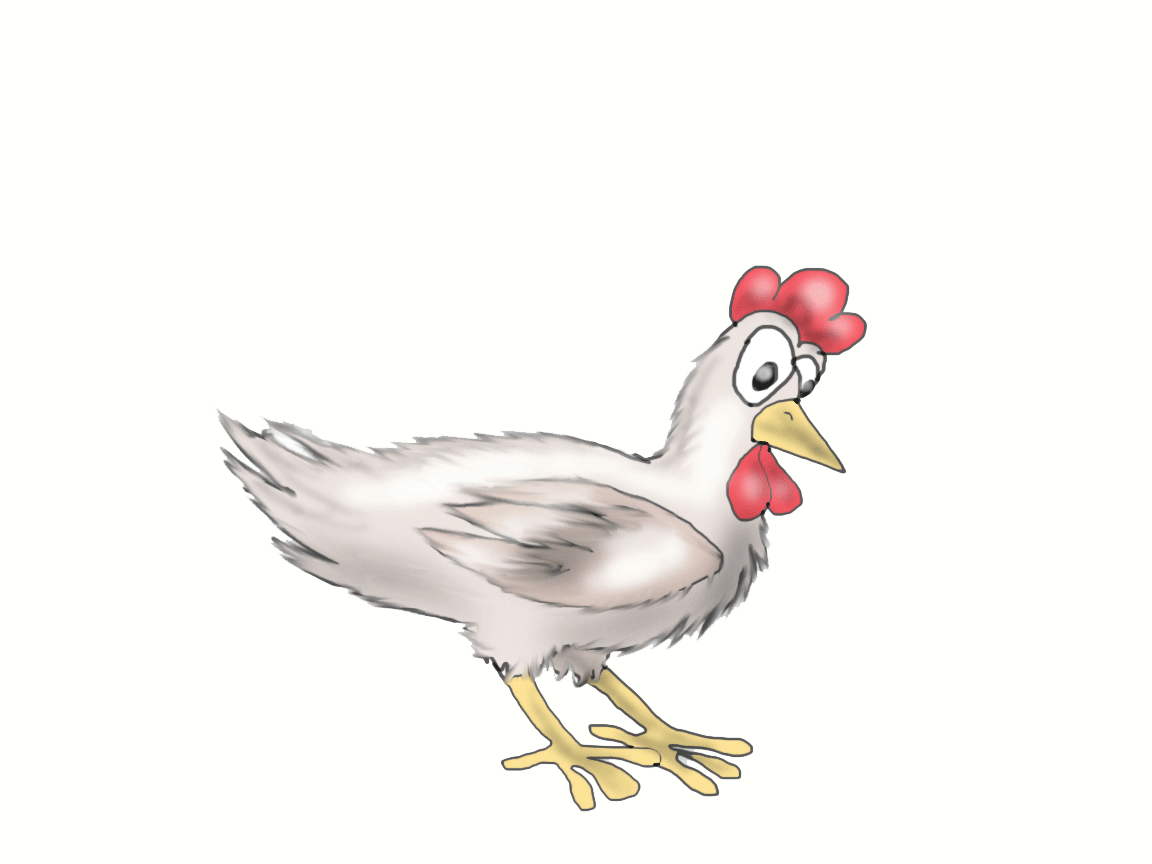 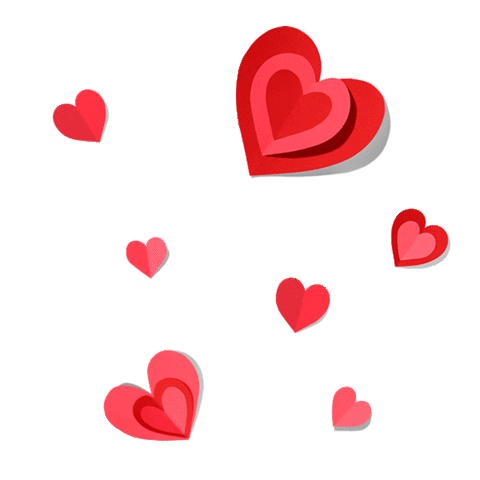 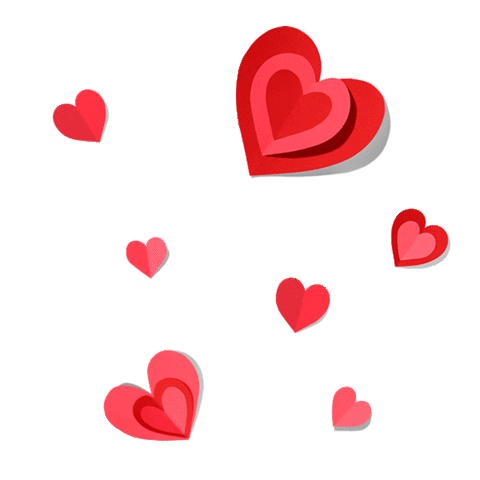 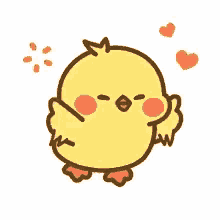 ΤΕΛΟΣ